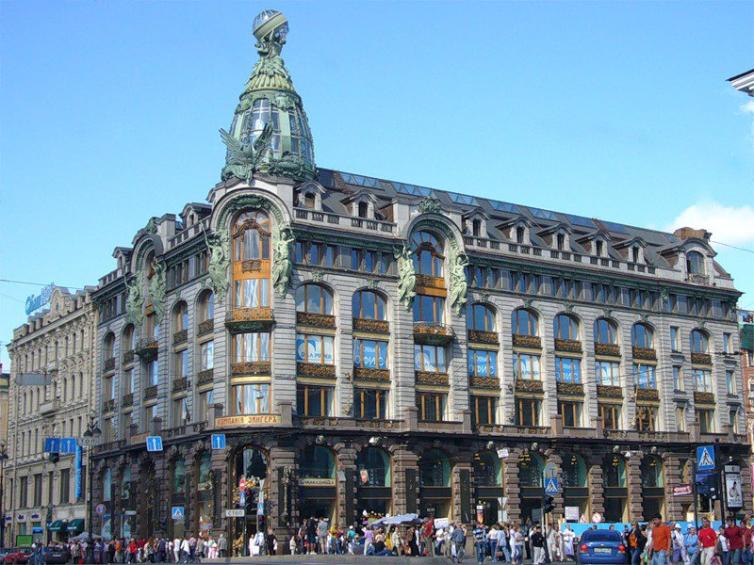 РАЗНЫЕ
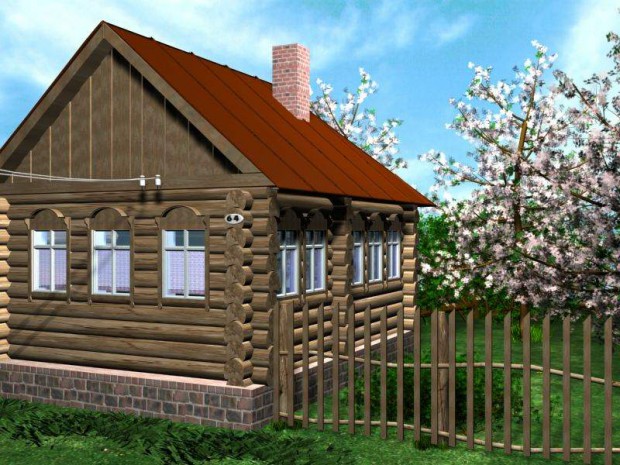 ДОМА
Старые  деревянные  дома
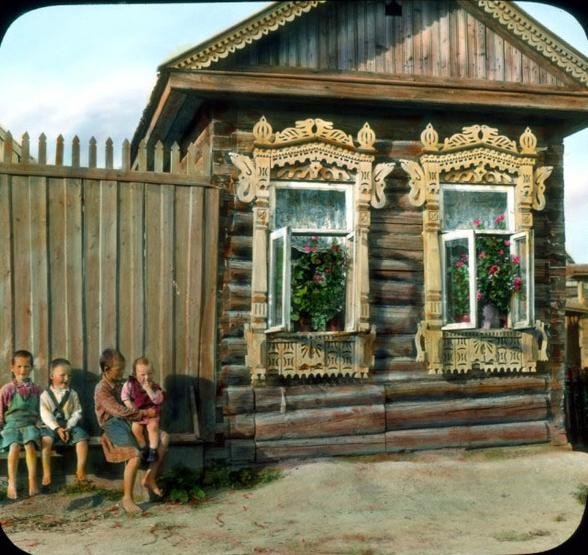 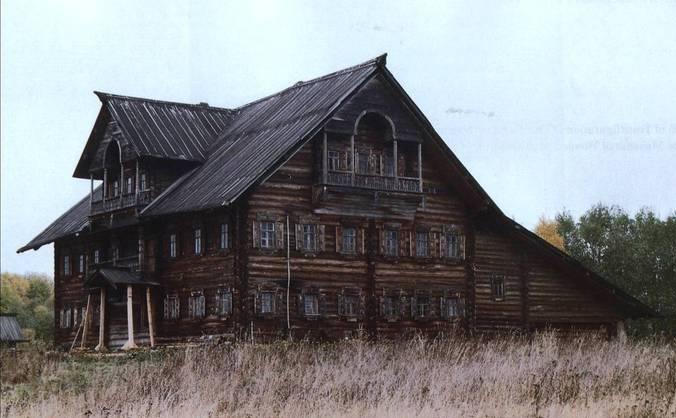 Деревянные дома
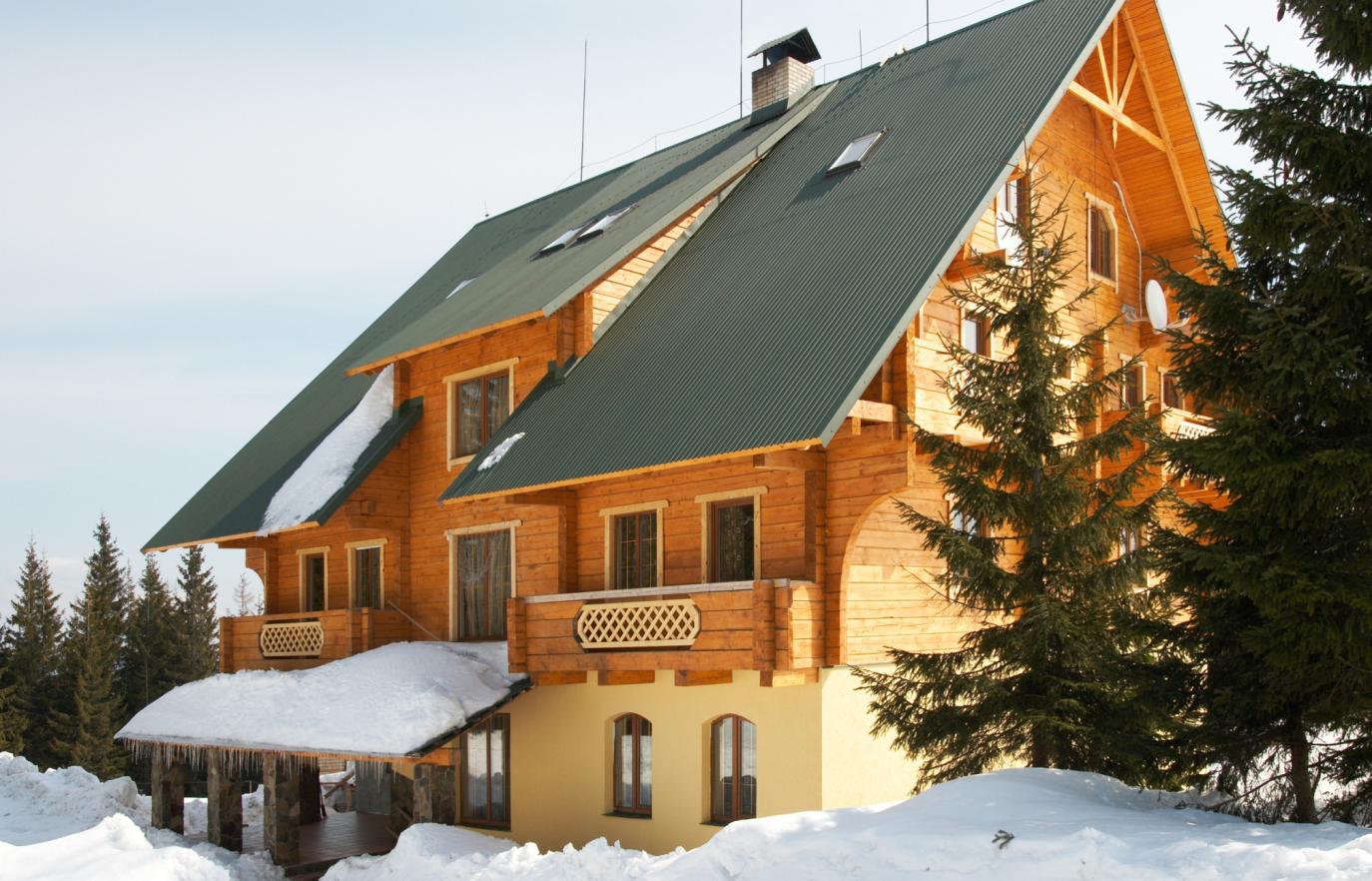 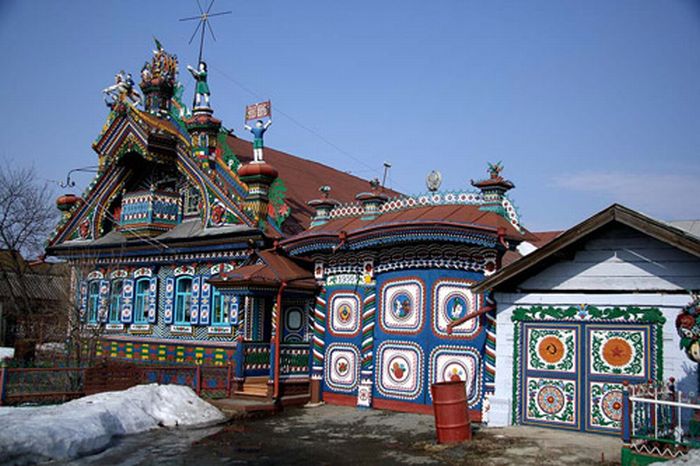 ДЕРЕВНЯ
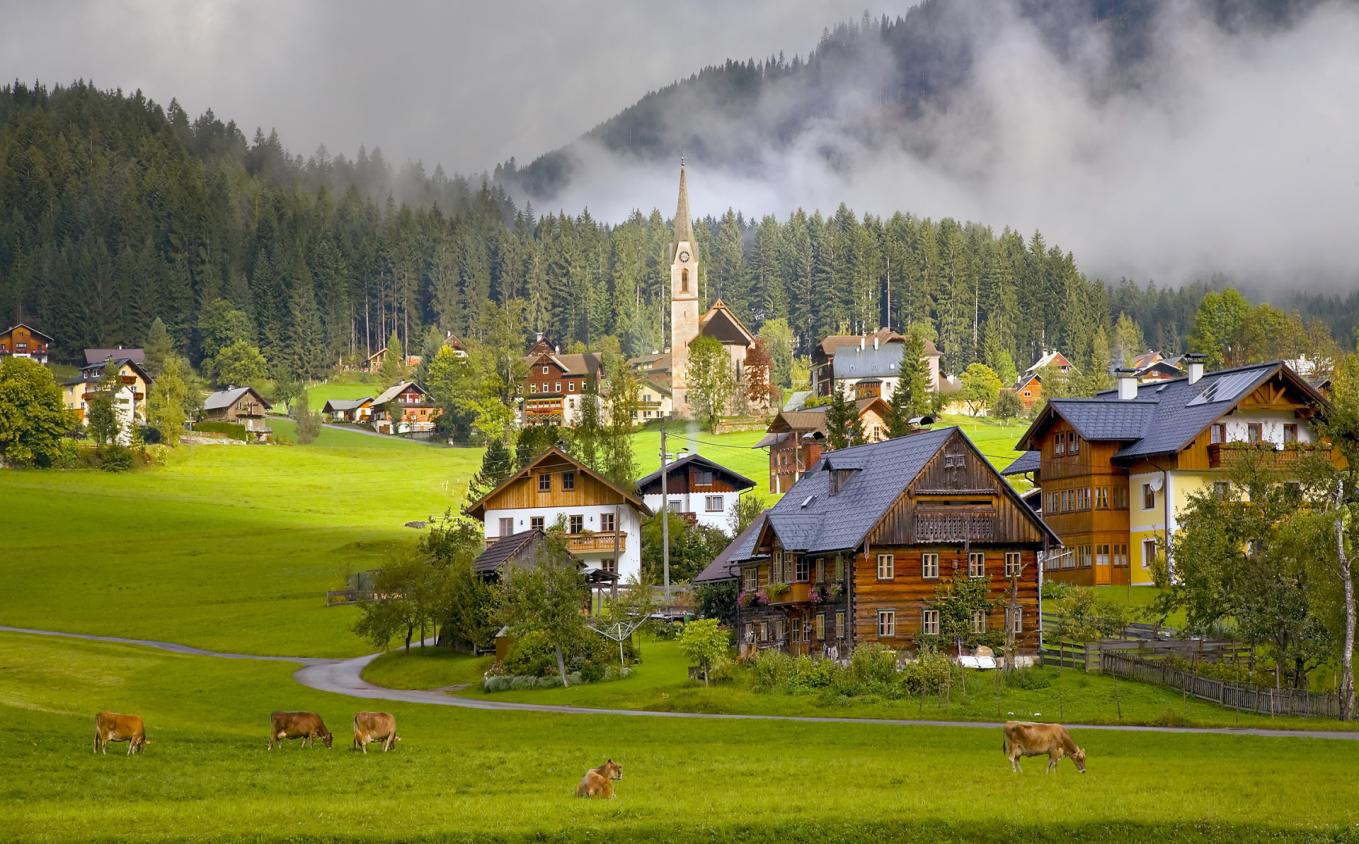 каменные дома
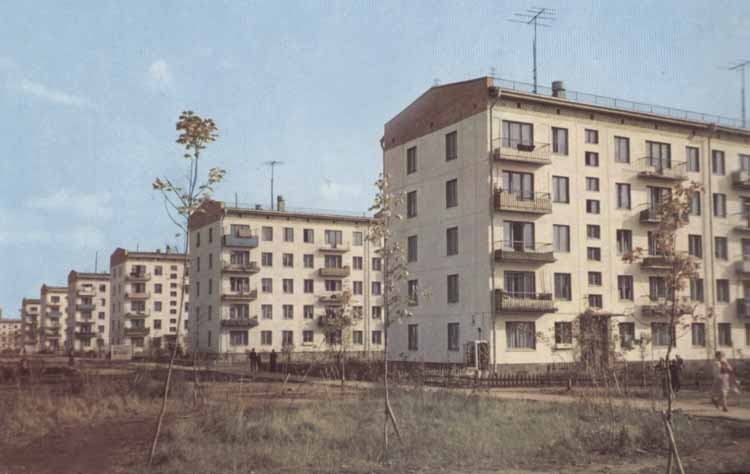 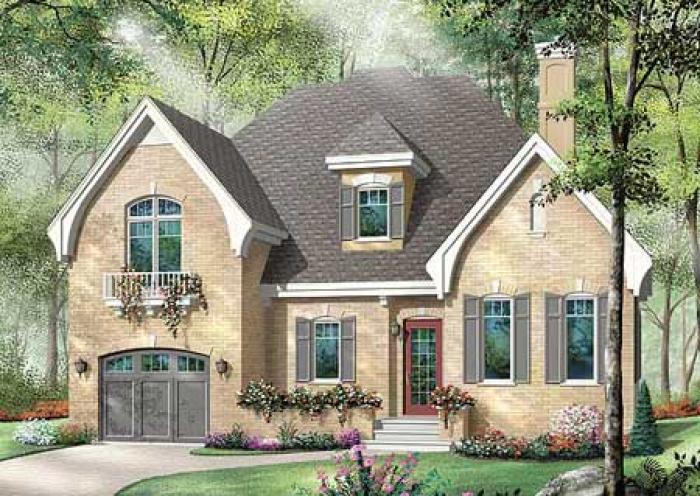 поселок
Каменные  дома
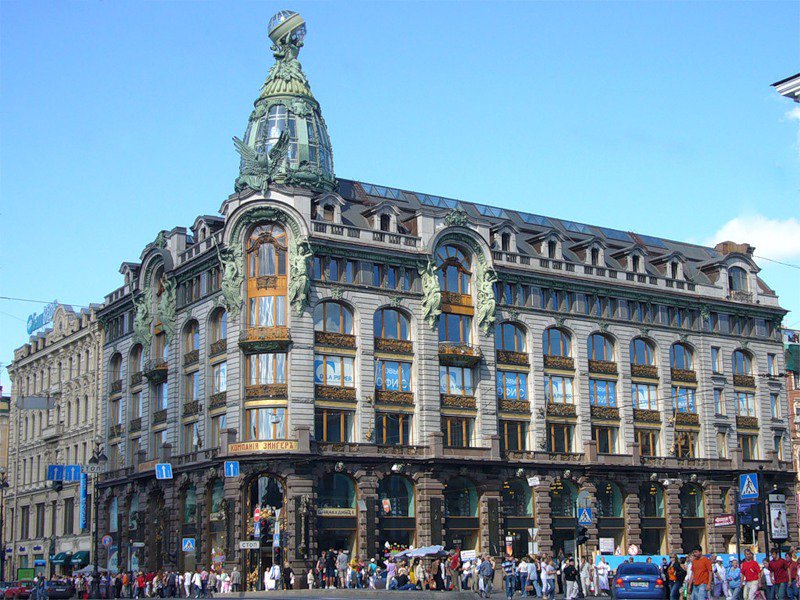 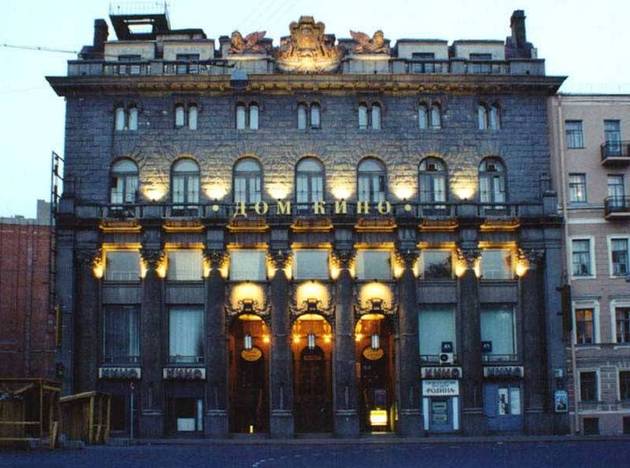 ГОРОД
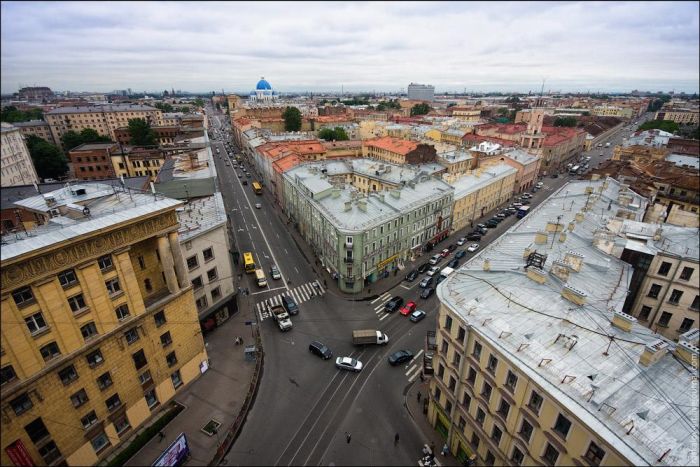 старый   город
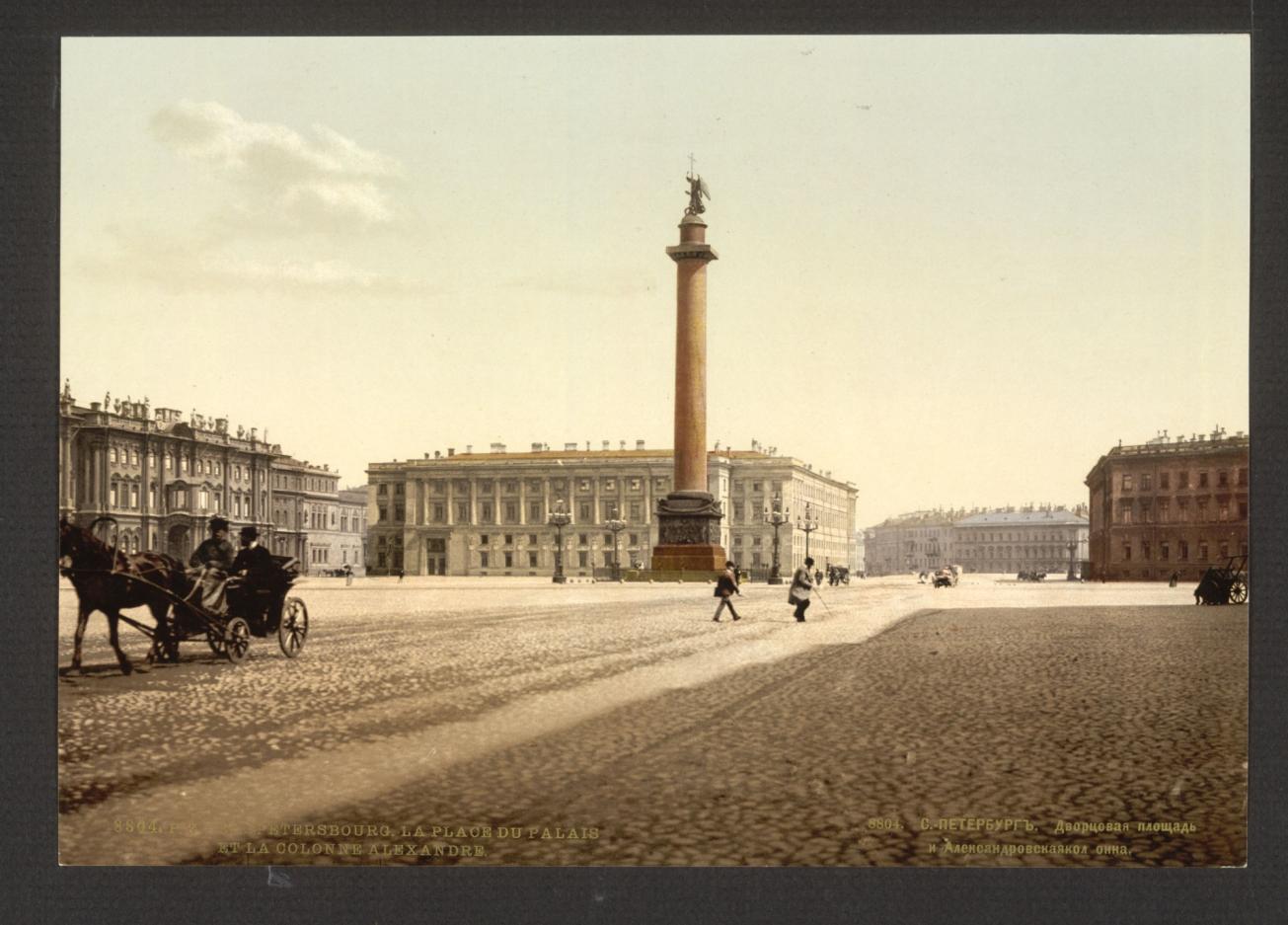 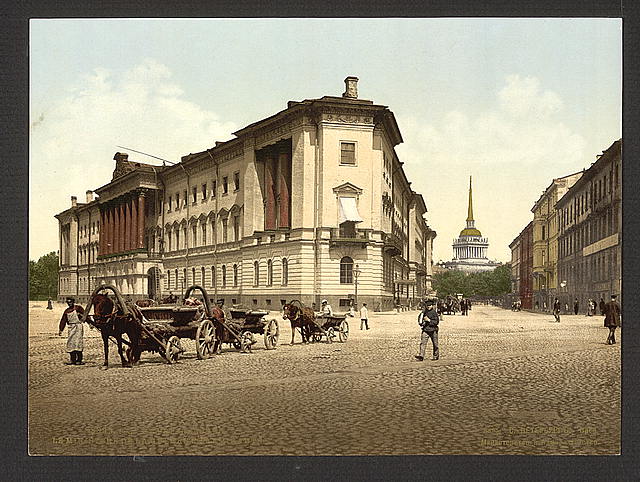 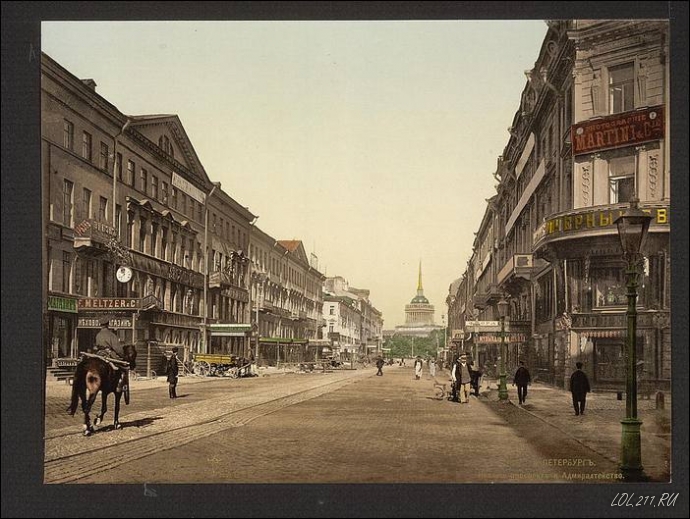 Санкт-Петербург
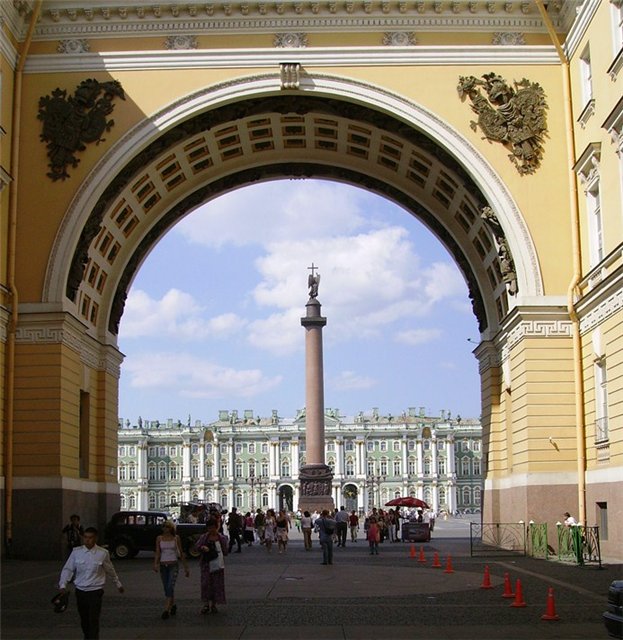 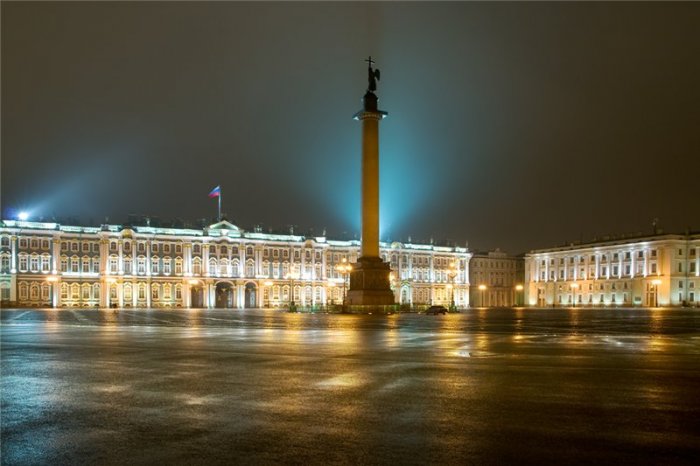 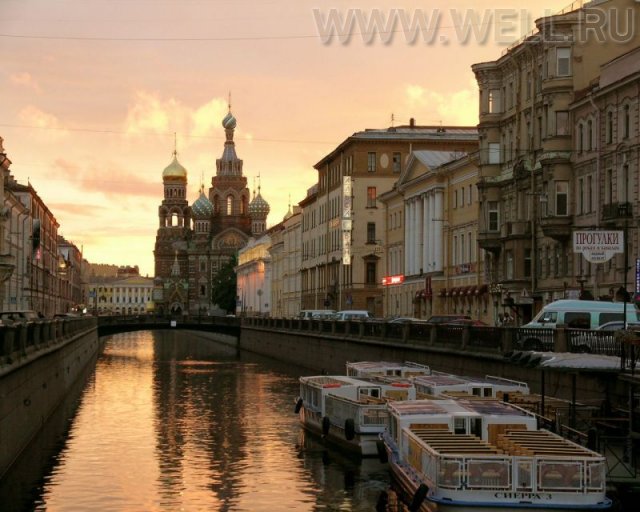 современные дома
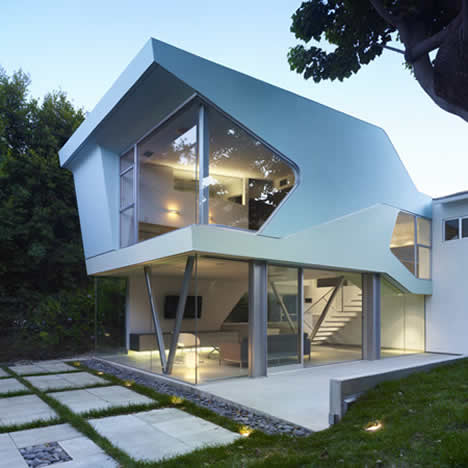 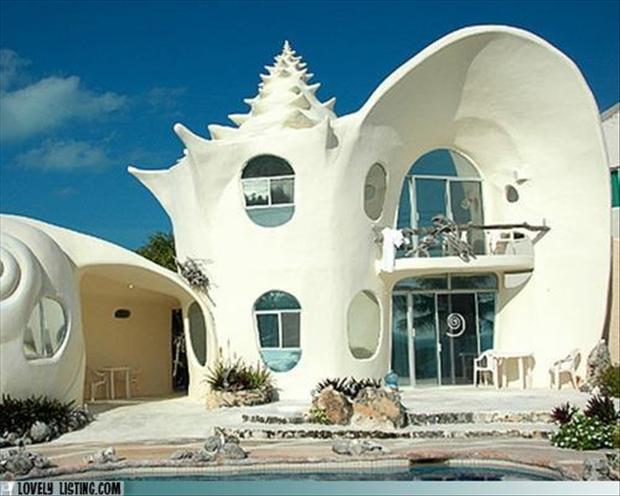 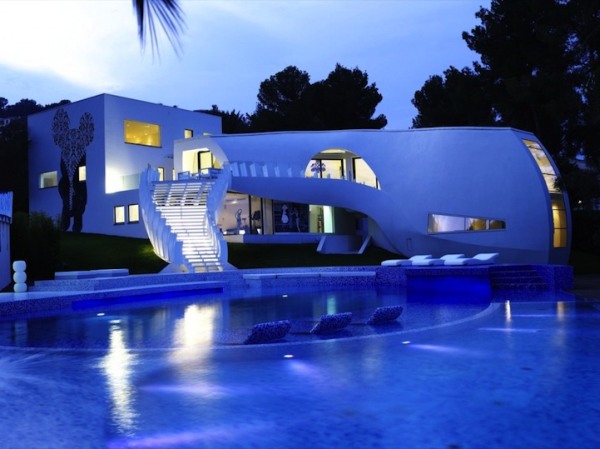 современный город
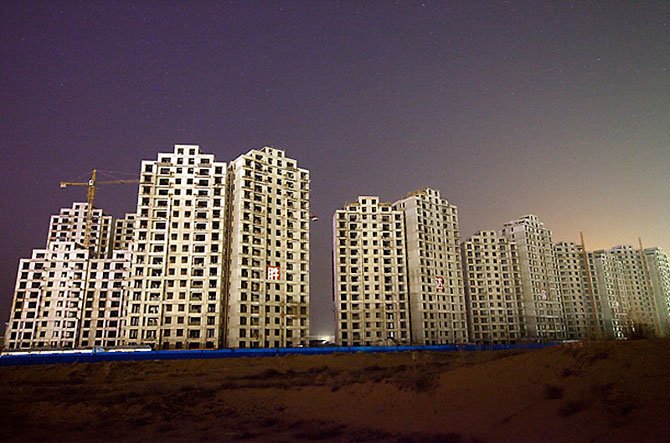 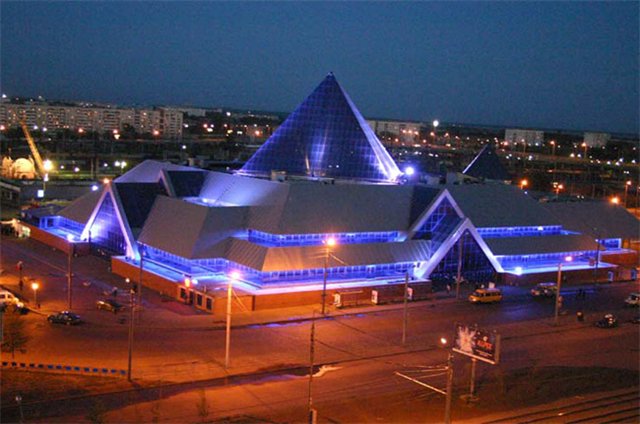 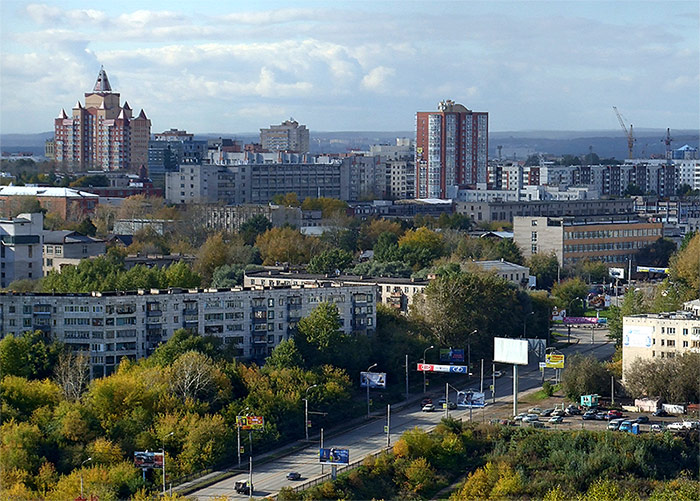